REPÚBLICA DE ANGOLA
GOVERNO DA PROVÍNCIA DO CUANDO CUBANGO
   DIRECÇÃO PROVINCIAL DA ENERGIA E ÁGUAS
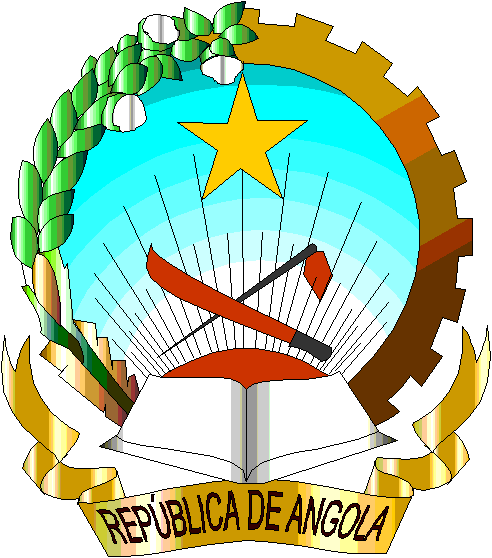 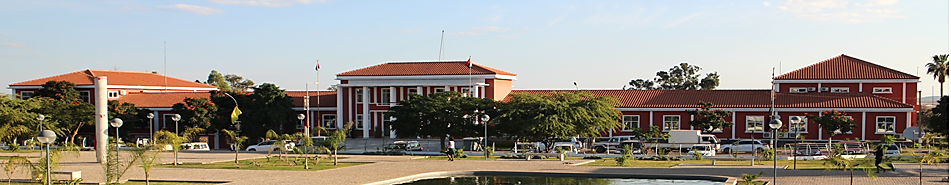 1
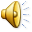 INTRODUÇÃO

A Província do Cuando Cubango ocupa uma superfície de 199.335 km2, situada no sudeste de Angola, é constituída por 9 municípios e 30 comunas em que o abastecimento de água a nível de sedes municipais e comunais estão instalados sistemas com captações superficiais em quanto que nas comunidades rurais o abastecimento de água é feito por intermédio de captações subterrâneas (furos) alimentadas com bombas manuais, eléctricas e solares de acordo com as especificidades do local.
Os quadros a seguir reflectem os actuais  níveis de cobertura dos serviços de água, fruto de vários programas implementados nos últimos anos, alguns de âmbito central, Provincial e Municipal.
2
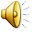 Quadro nº 1 – Níveis Atingidos durante o Período 2013-2017.
3
SISTEMAS CONSTRUIDOS DURANTE 2013-2017
4
ACÇÕES NÃO CONCLUÍDAS INSERIDAS NO PDSEA 2013 À 2017 DO ÂMBITO CENTRAL
5
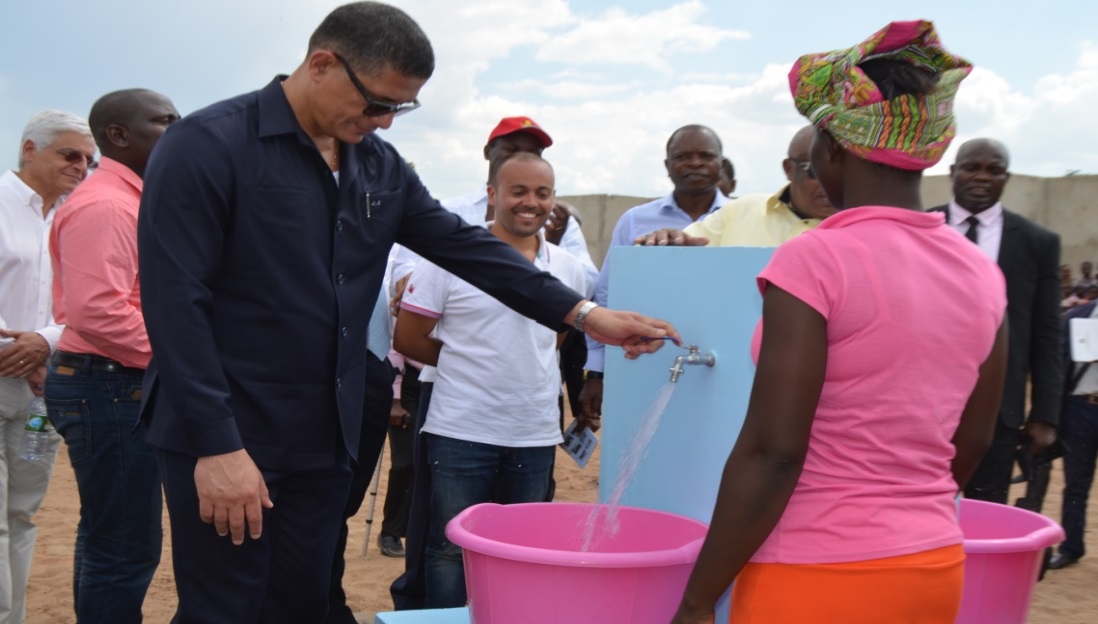 Vista dos reservatórios de água e ETA do Calai
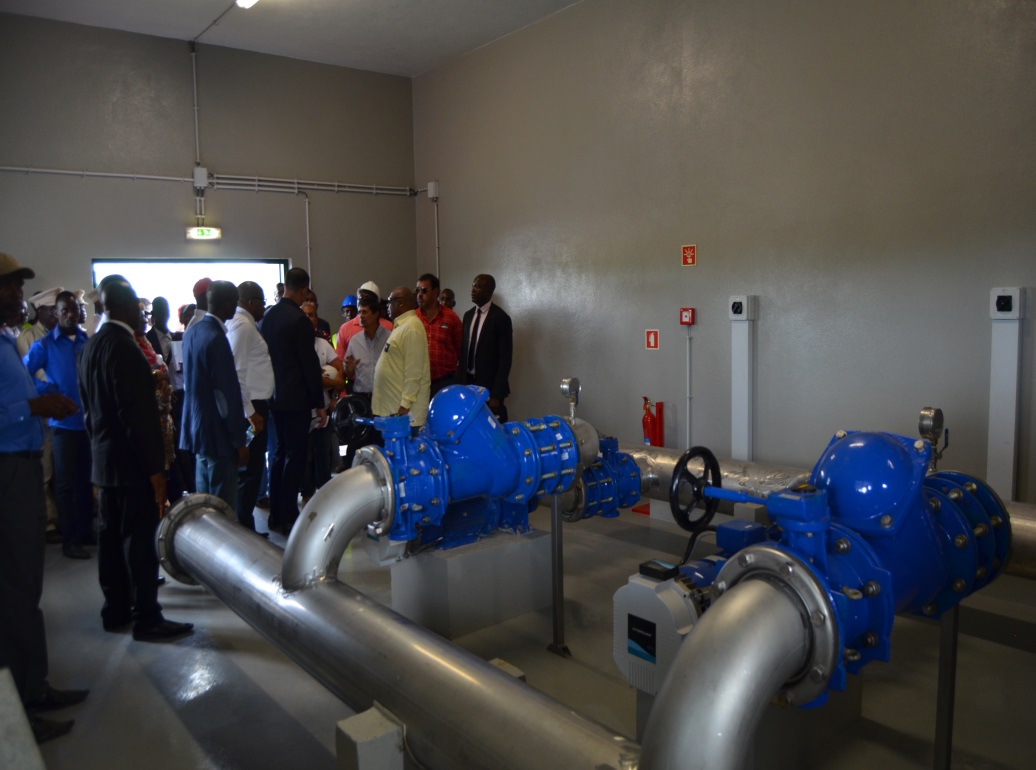 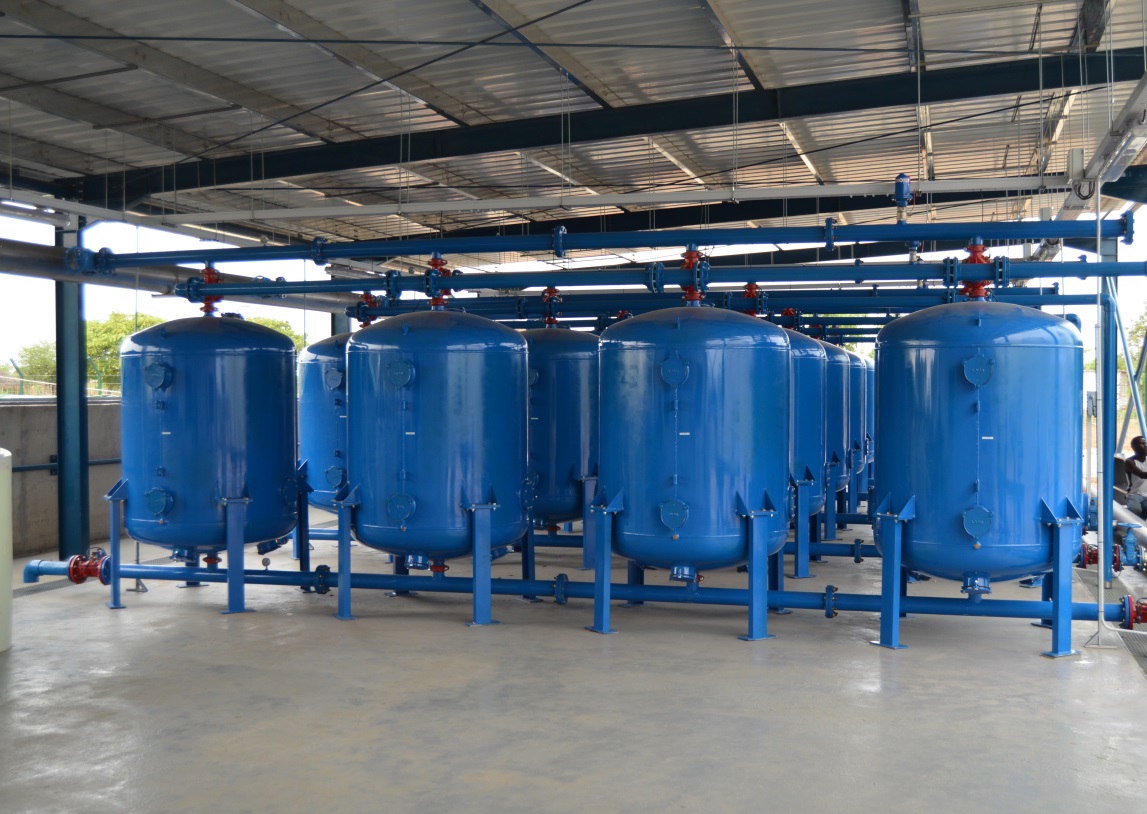 6
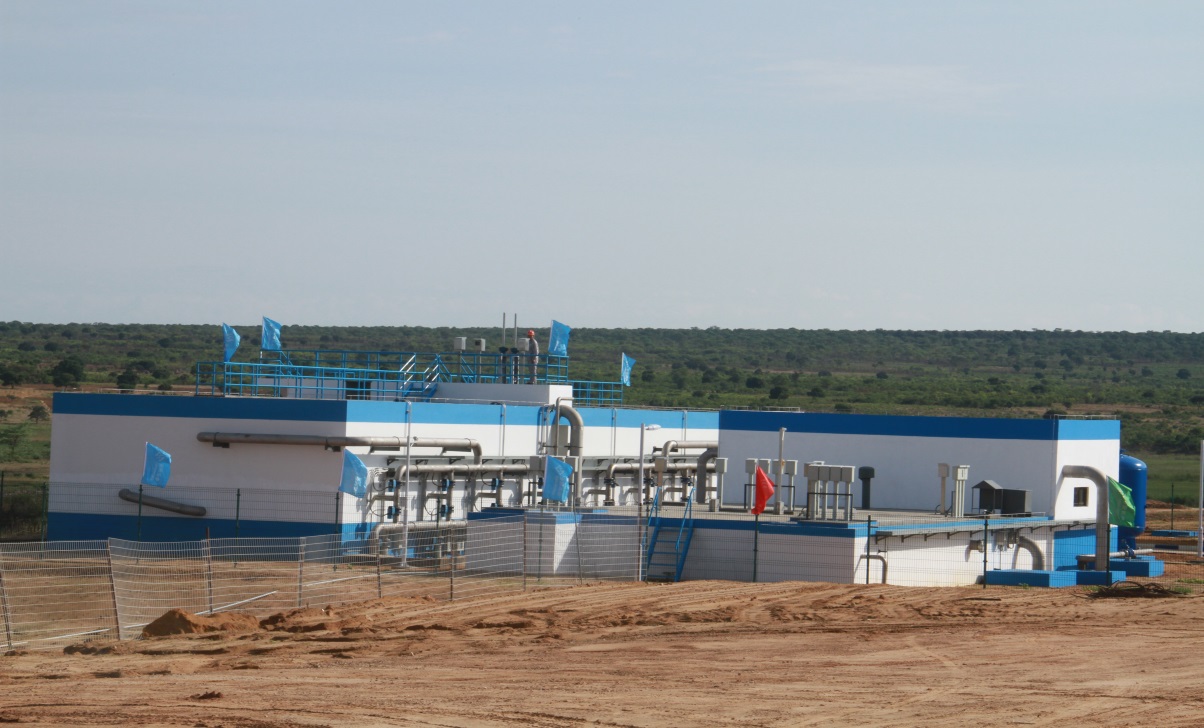 Imagens  da ETA e Sala de Elevação de Água Tratada do Cuito Cuanavale
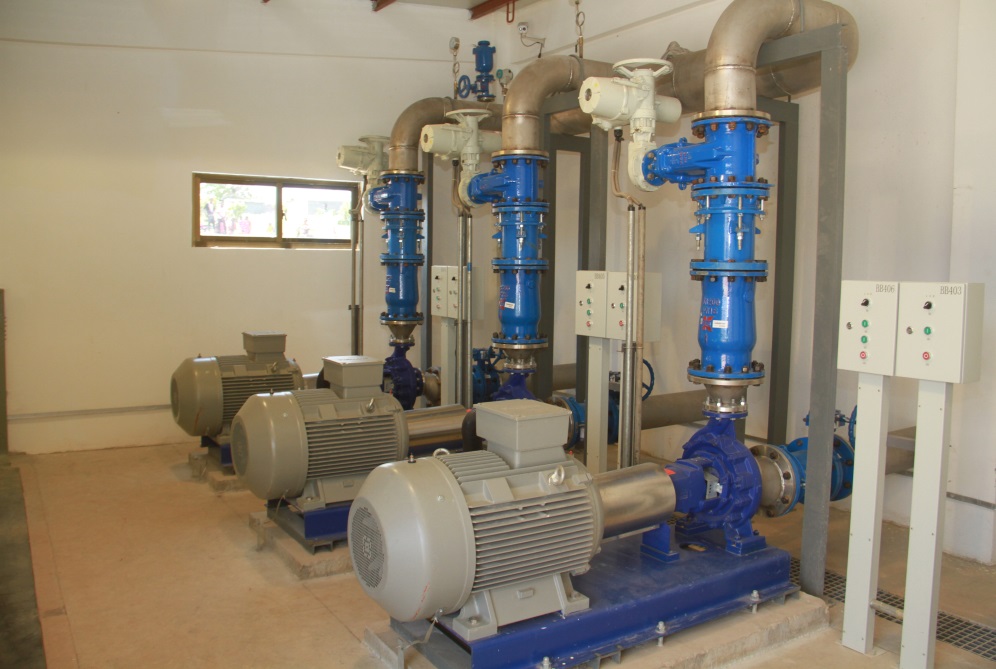 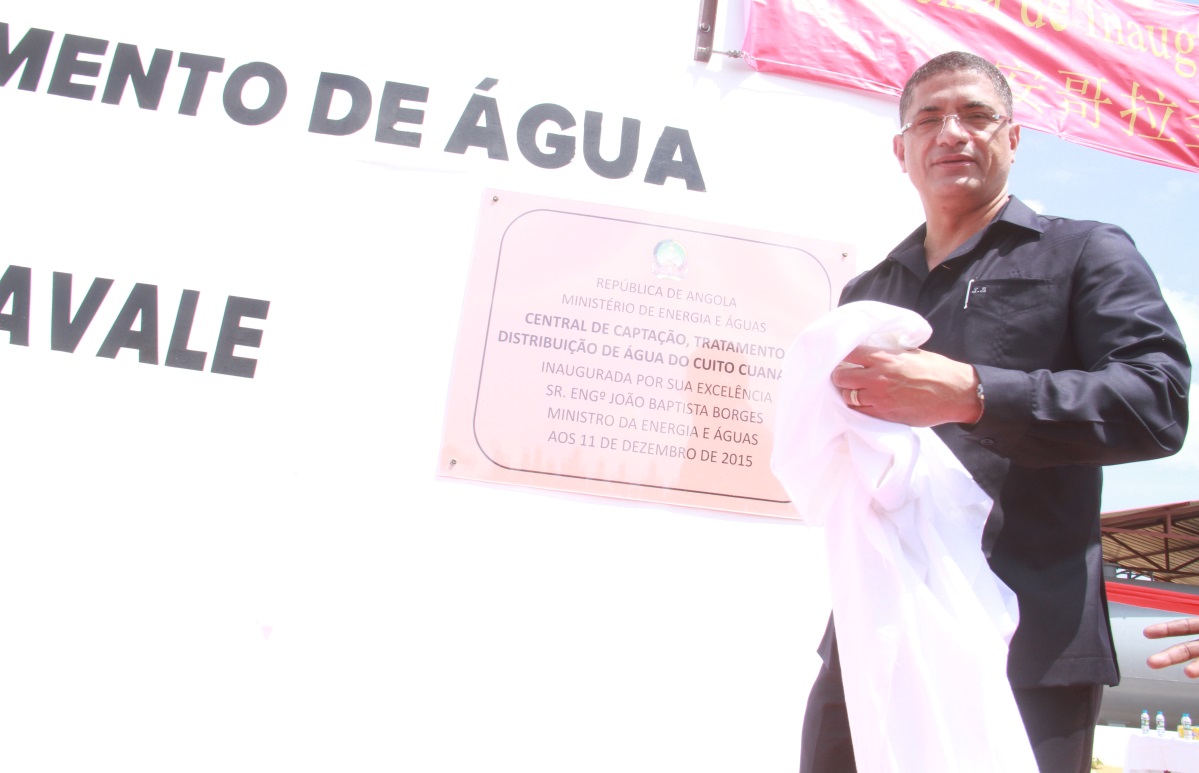 7
OBRAS EM CURSO DE RESPONSABILIDADE DO GOVERNO PROVINCIAL
10
9
10
11
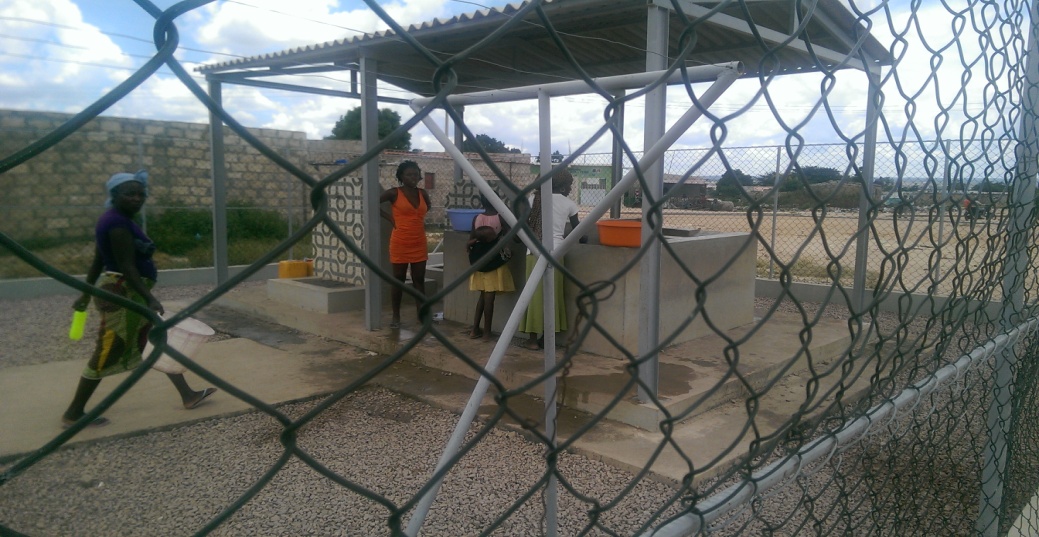 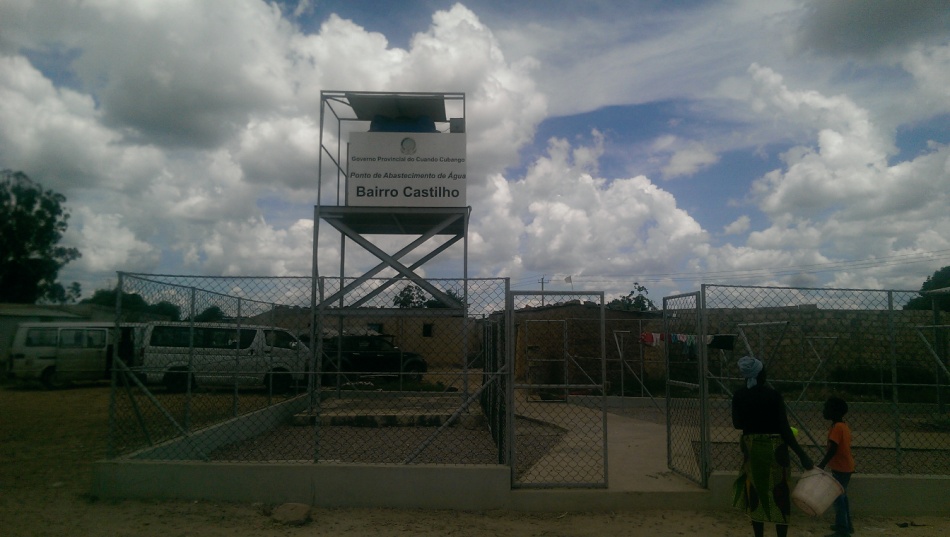 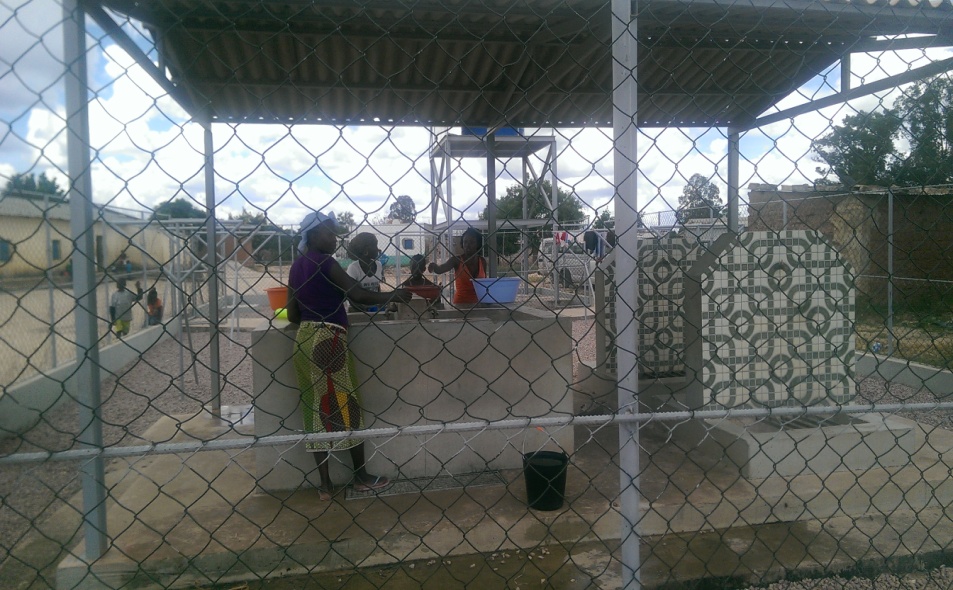 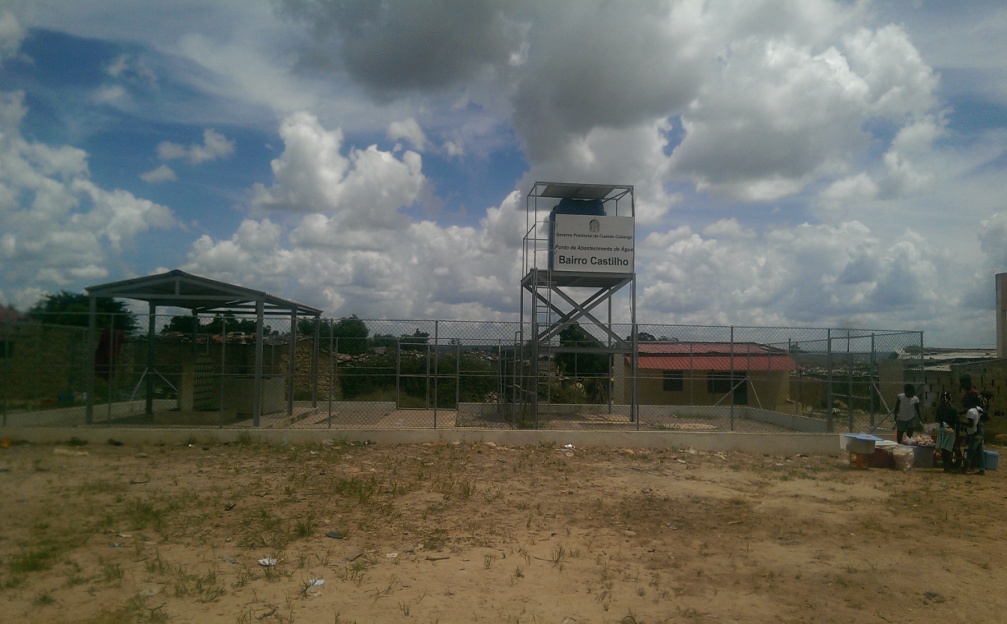 Furos de águas concluídos no Bairro Castilho a redores da Cidade de Menongue
12
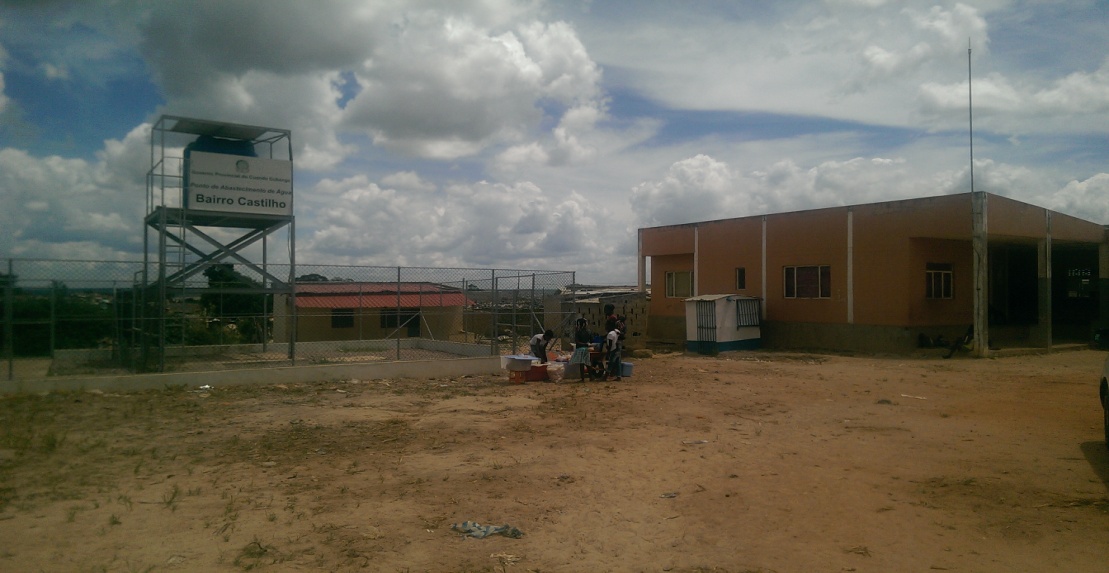 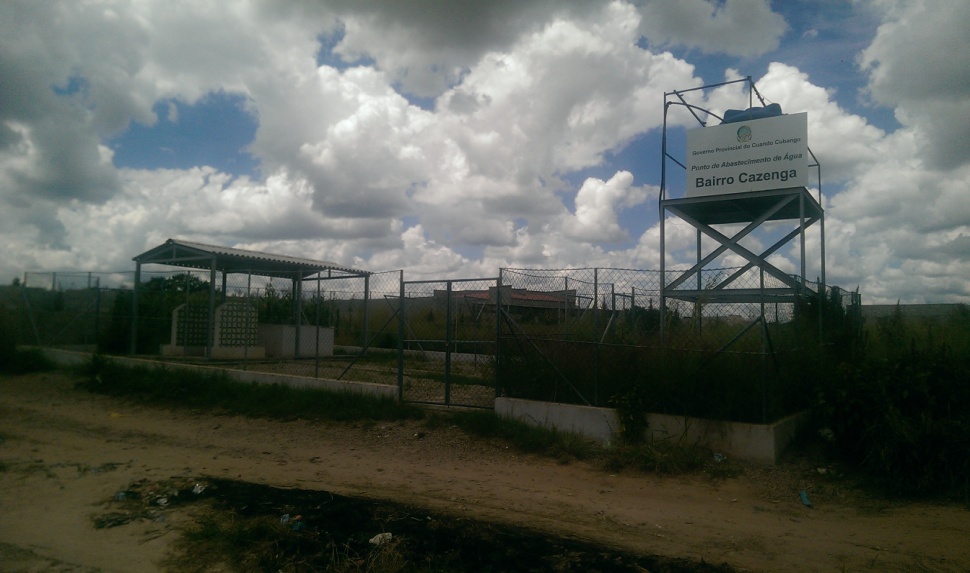 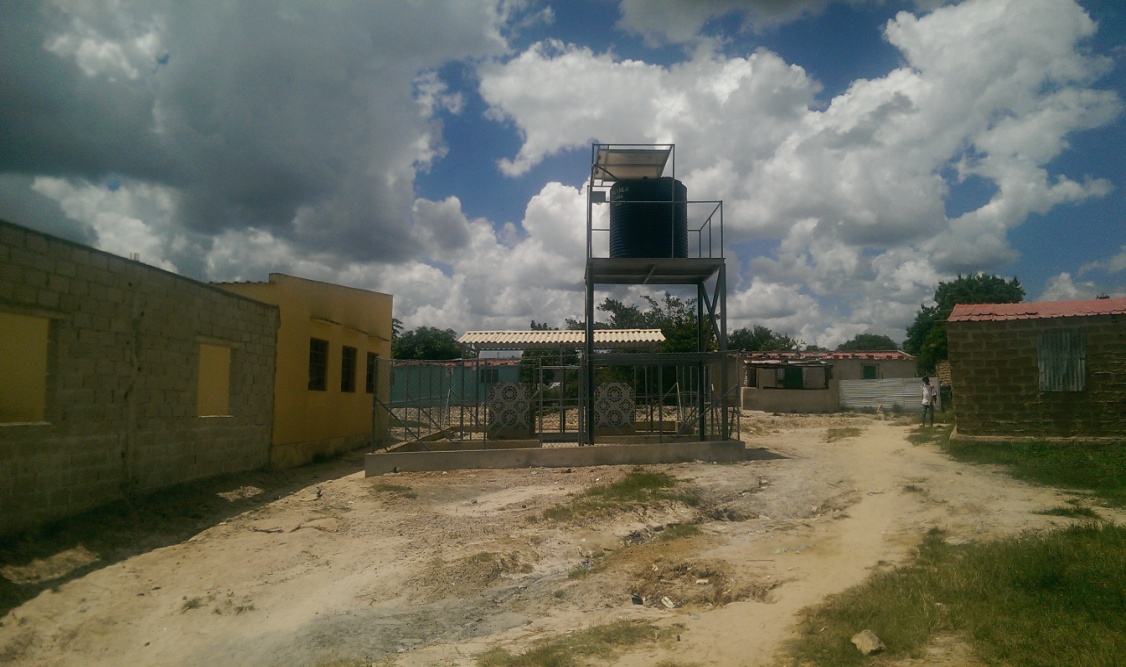 Furos a serem concluídos em algumas escolas primárias do Bairro Cazenga a redores da Cidade de Menongue.
13
MUINCÍPIO DE MAVINGA
14
MUNICÍPIO DO CUANGAR
15
MUNICÍPIO DO RIVUNGO
16
CUITO CUANAVALE
17
Município do Menongue
18
Município do  Nancova
19
IMPLEMENTAÇÃO DO MOGECA
Neste capitulo, houve  apresentação do modelo  aos senhores Administradores Municipais e aos técnicos ligados ao sector das águas, onde foram orientados para criarem os grupos a nível dos Municípios.
20
PERSPECTIVAS
 
 Recuperação de todos P.A. e P.S.A paralisados para manter os níveis de cobertura já atingidos (programa água para todos);

 2ª Fase do projecto que se encontra actualmente em fase de aprovação, ao abrigo da linha de crédito da China, vai cobrir 8 zonas na extensão de aproximadamente de 120 Km de rede, entre o aeroporto e o rio Cuebe, totalizando 6.200 ligações domiciliares, construção de 3 chafarizes e uma casa de bombagem centralizada para alimentar as infra-estruturas do PDIM (Pólo de Desenvolvimento Industrial de Menongue);

Construção/Recuperação dos sistemas das sedes Municipais de Mavinga, Rivungo, Cuchi, Dirico, Cuangar e Nancova inseridas no PND 2013-2017 do MINEA;

Construção/Reabilitação dos sistemas de abastecimento de água potável nas 30 Comunas de toda província;
Criação da Empresa de Águas e Saneamento da Província do Cuando Cubango.
21
PRINCIPAIS CONSTRAGIMENTOS 

Difícil acesso entre os Municípios de Mavinga, Rivungo e Nancova com a sede da Província; 
Falta de quadros técnicos profissionais a todos níveis;
Deficiente comunicação entre os Municípios  e com a sede  da Província;
Falta de meios de transporte para supervisão do Projectos implementados nos Municípios.
22
MUITO OBRIGADO ‼
23